Welcome to 
SNAPA Teaches Tuesday
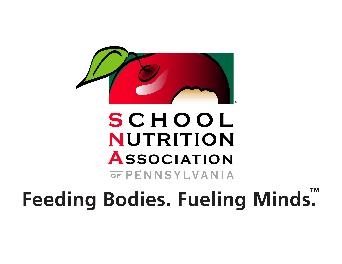 Welcome and Introduction
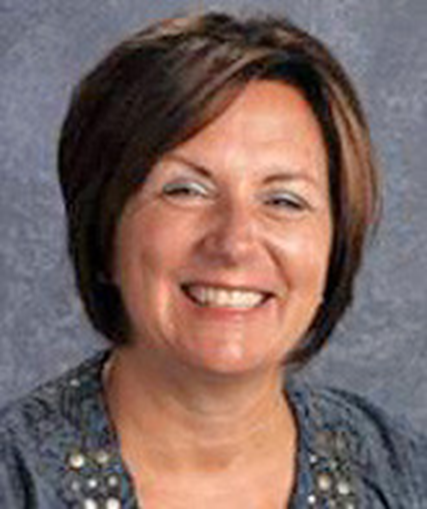 Pamela Gallagher, SNS, MBA
Executive Director
The School Nutrition Association of Pennsylvania
Elaine McDonnell,MS, RDNAssistant Research ProfessorDirector, Project PAPenn State UniversityDepartment of Nutritional Sciences
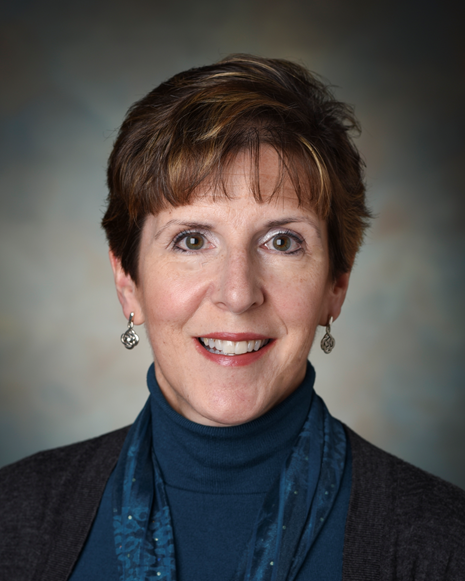 2
Go to Webinar 
Control Panel
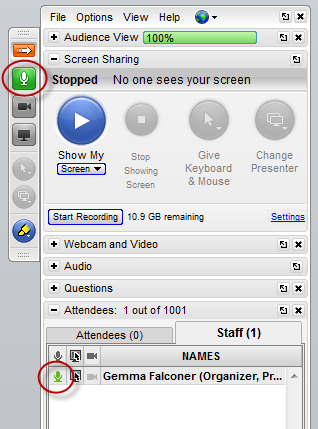 Type your questions into the “Question” box at any time during the webinar.
Questions will be addressed as time allows.
Go to Webinar 
Control Panel
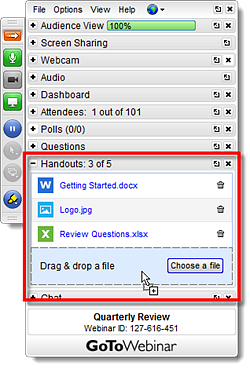 Handouts are found using the 
Go to Webinar 
Control Panel
Webinar and Handouts
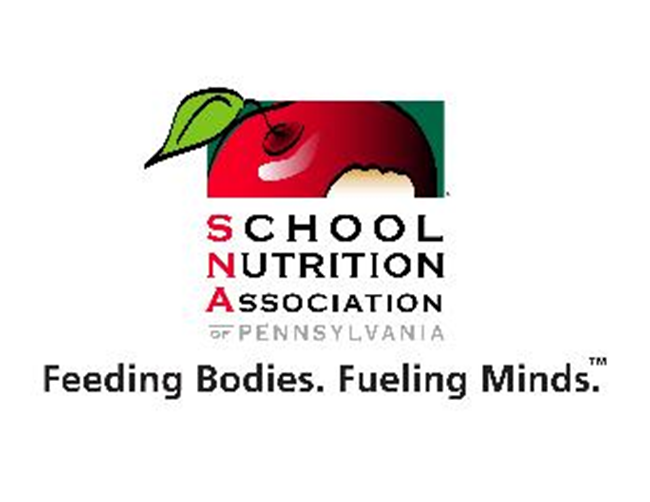 Webinar recording and copies of all the handouts will be posted on the SNAPA website and available to SNAPA members.

Members will need their username and password to access the recorded webinar.

SNAPA Website Link
	https://snapa.org/resources/webinars/webinars
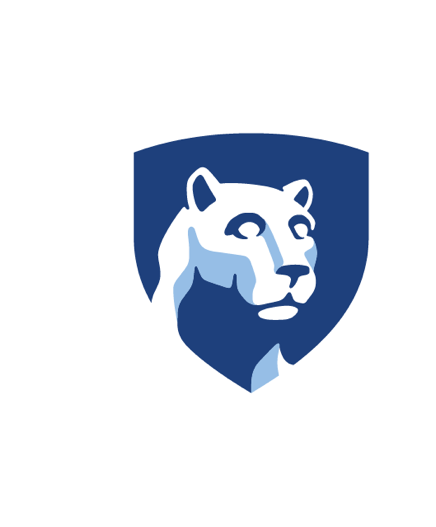 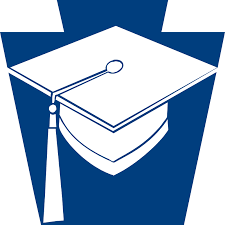 Making the Most of Your Training Opportunities Through Project PA
Elaine McDonnell, MS, RD
Director, Project PA
Penn State University
Department of Nutritional Sciences
etm101@psu.edu
814-865-5869
www.projectpa.org
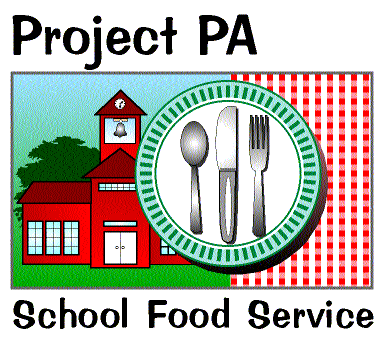 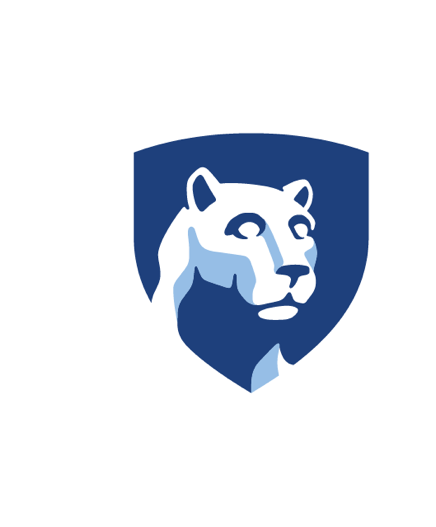 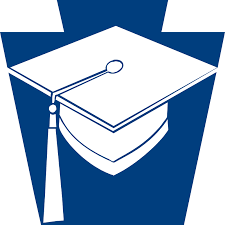 Project PA
Collaboration between PA Department of Education, Division of Food and Nutrition, and Penn State University

Began in 1995 as a two-year project to address training needs related to the School Meals Initiative for Healthy Children.
www.projectpa.org
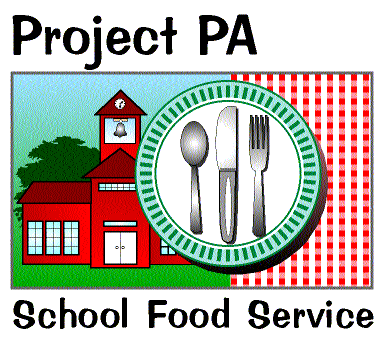 Project PA
Topics
Meeting meal pattern/nutrient standard requirements
Wellness Policies
Smarter Lunchrooms
School Breakfast
Environmental Strategies
New Food Service Directors
Culinary Training
Connecting cafeteria, classroom, and community
Professional Standards
Farm to School
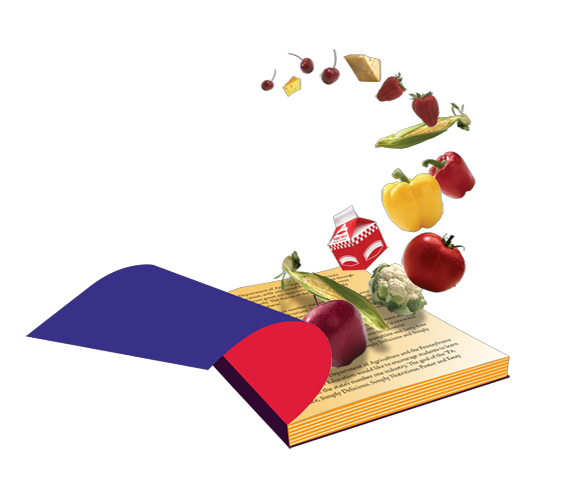 Project PA
Training strategies:

Teleconferences
Videos
Train-the-trainer program
Conferences
Website
Mini-grants
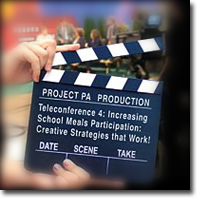 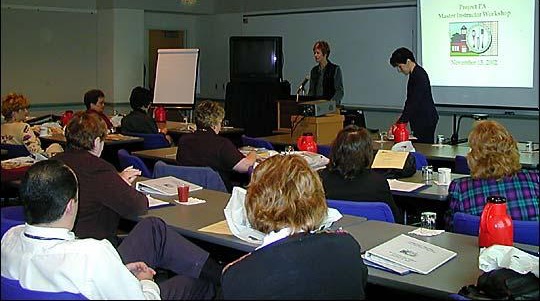 Workshops/presentations
Mentor programs
Webinars 
On-line modules
Project PA
Current/Future Projects
School Nutrition Toolbox
Training for New School Food Service Directors
School Breakfast Outreach and Education
Training for CACFP Sponsors
Culinary Training
Farm to School
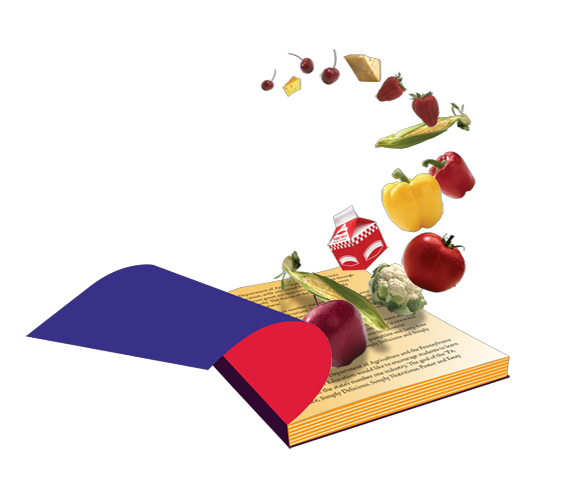 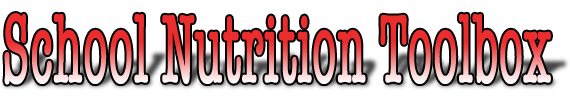 School Nutrition Toolbox houses 22 modules related to operating school meal programs

Free web-based training

Target audience: Individuals with responsibilities related to school meals
www.schoolnutritiontoolbox.org
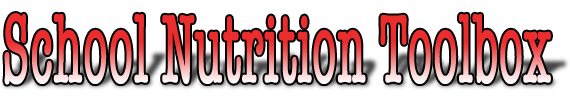 Benefits of Web-Based Training

Convenient
Cost-effective
Standard
Authoritative
Provides professional development
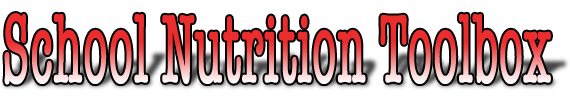 Administrative Training Modules

Determining Eligibility for Free/Reduced Price Meals

Verification of Eligibility

Meal Counting and 
    Claiming
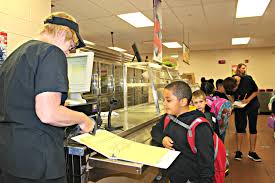 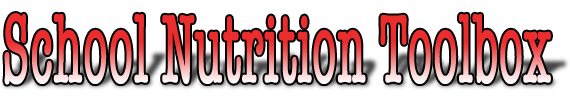 Annual Training Modules

School Nutrition Program Annual Training

RCCI Annual Training
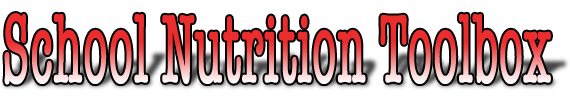 Other Modules:
Administrative Review
Afterschool Snack Program
Breakfast: The Most Important Lesson of the Day
Civil Rights
Crediting in School Meals
Farm to School: Keeping it Safe
Forecasting
Fresh Fruit and Vegetable Program
Marketing School Meals
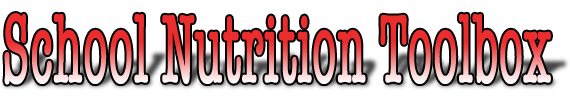 Other Modules:
Offer Versus Serve
Overview of School Nutrition Programs
Procurement
Production Records
School Breakfast Meal Pattern
School Lunch Meal Pattern
Serving Students with Disabilities in School Meals
Smart Snacks in School
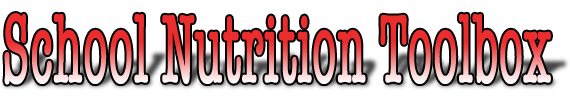 What does it include?
Pre/post-tests
Learning objectives
Course content
Practice questions
Activities
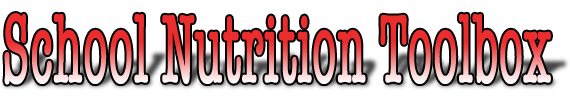 Requirements:
Annual Trainings
Required annually for all sponsors

Other Modules
May be required based on Administrative 
Review outcomes
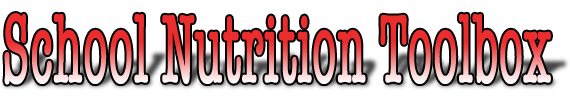 Certificates document completion:
Annual Trainings
Must get 90% correct on post-test or 100% on pre-test

Other Modules
Must get 80% correct on post-test

All Modules
Must view all pages to take post-test
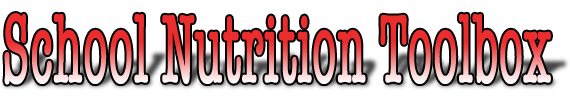 Tips
School Nutrition is NOT related to PEARS or the Child Nutrition Toolbox.

You can save your work, logout, then return later to continue.

Multiple individuals from a school district may use the modules. Each must create his/her own account.
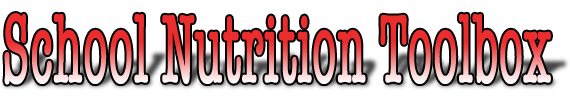 Tips
If you can’t find your e-mail confirmation of registration, check your Spam/Junk folder. It may not arrive instantly. If you still can’t find it, contact Project PA.

Note: Please make sure you type your e-mail address correctly.
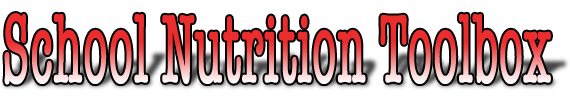 Tips
“Helper” enhancements:
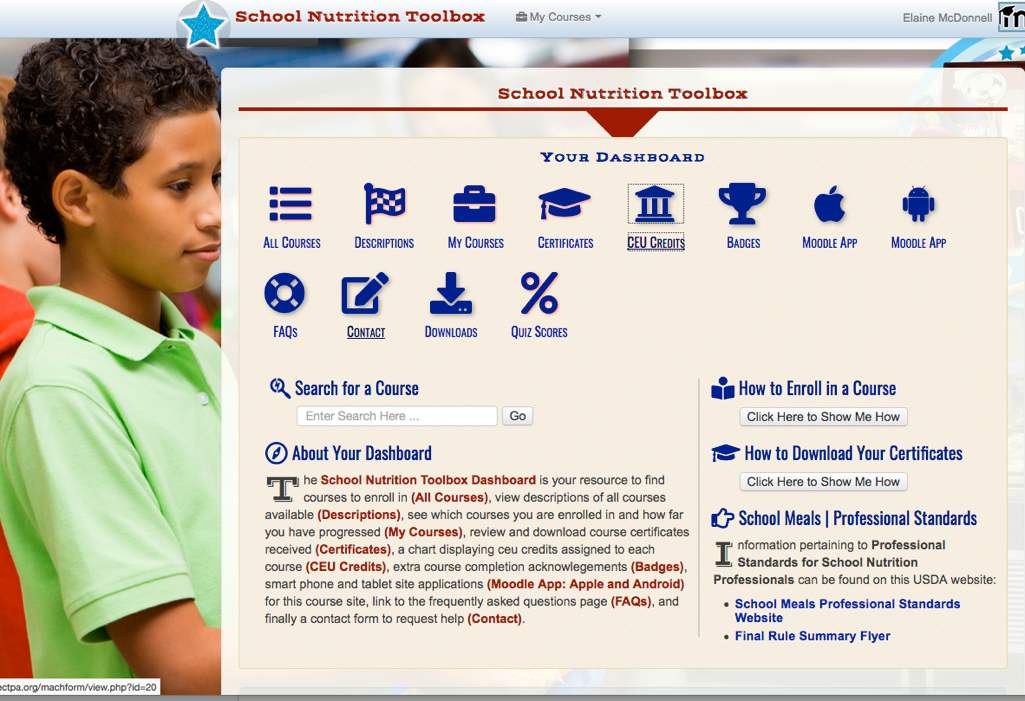 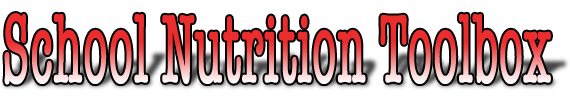 Tips
Course Descriptions:
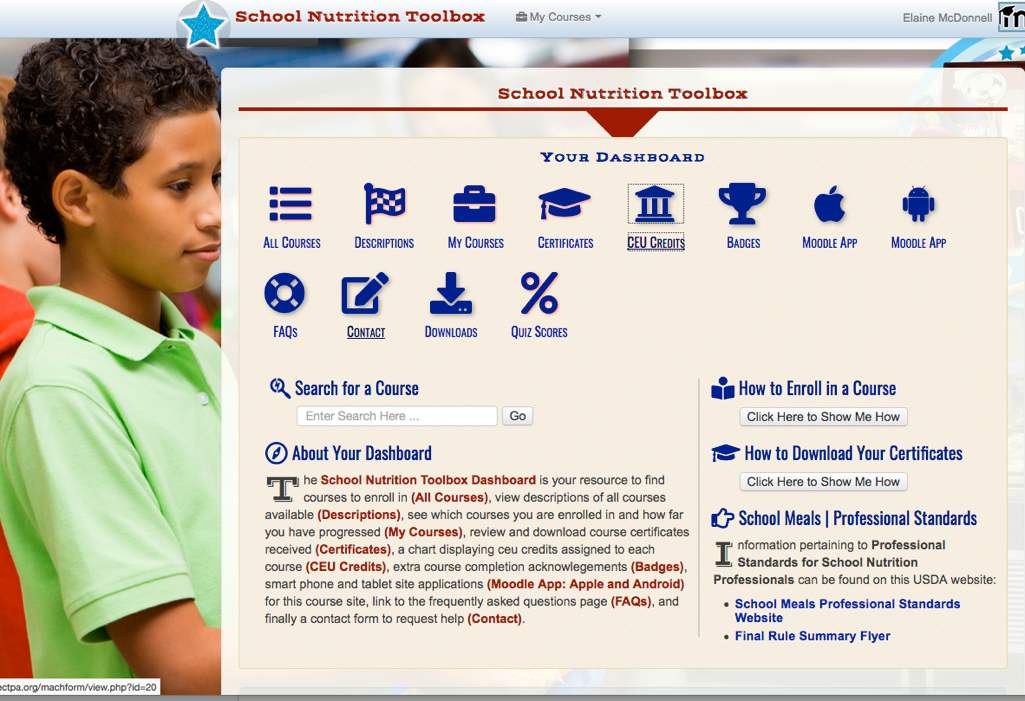 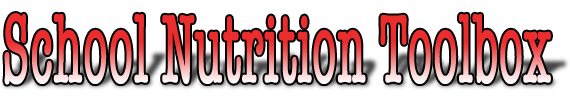 Tips
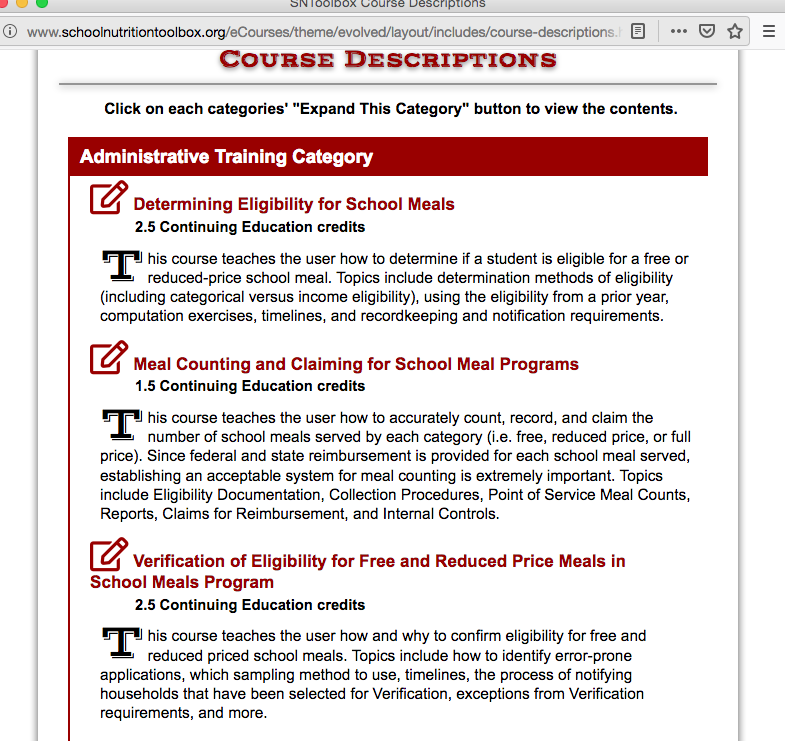 Course Descriptions:
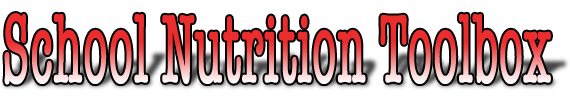 Tips
Download Alternate Versions of Modules:
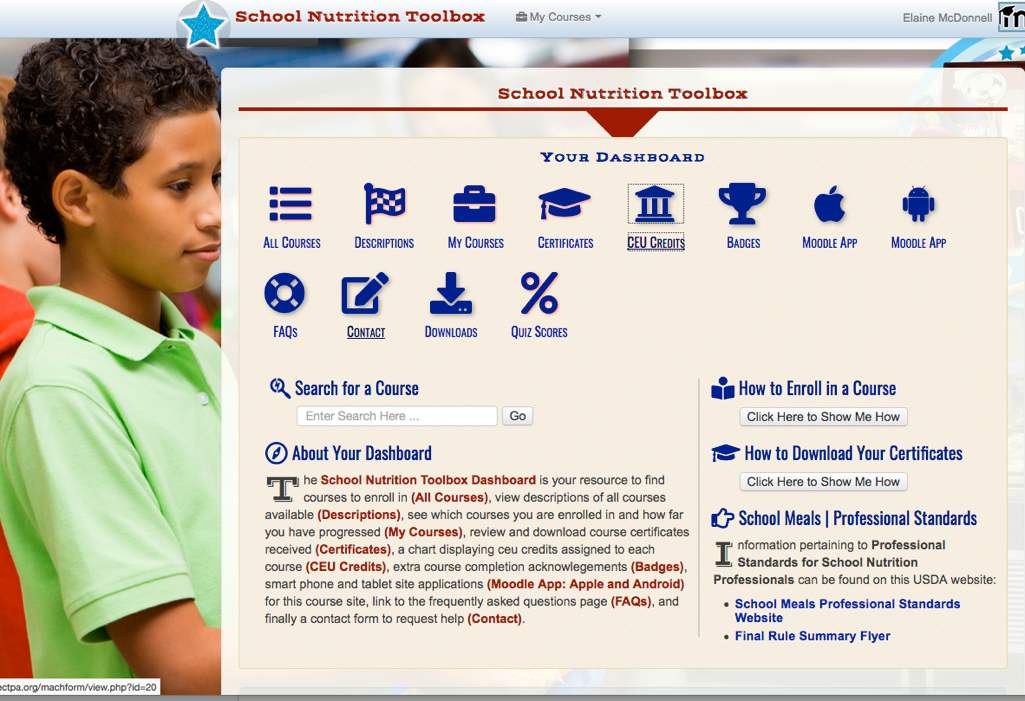 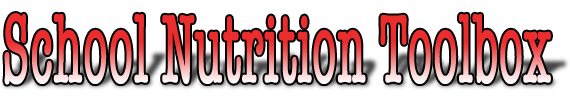 Tips
Download Alternate Versions of Modules:
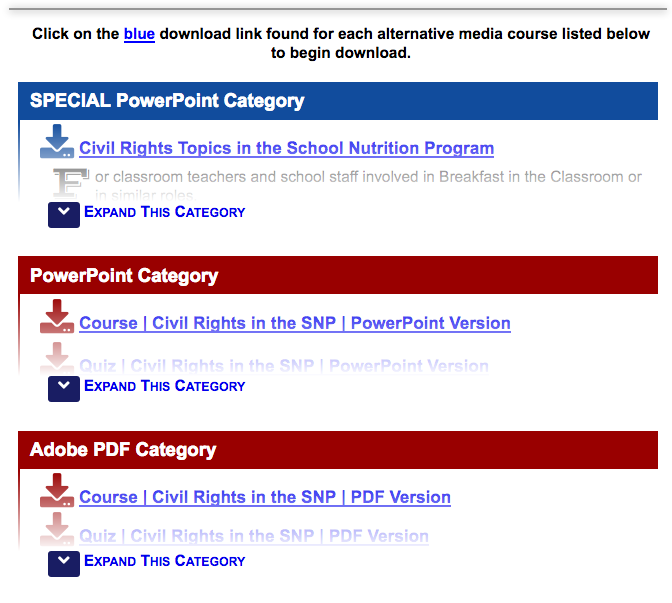 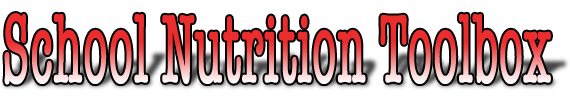 Questions?
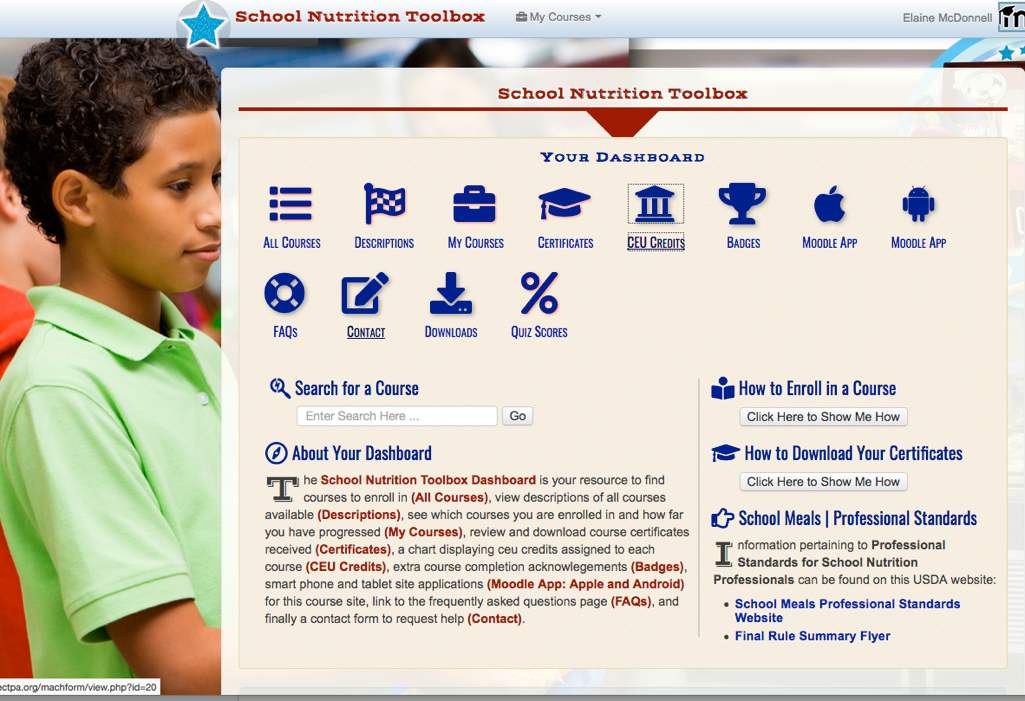 Webinars
Rebroadcasts –
Project PA website – www.projectpa.org
You Tube page - https://www.youtube.com/user/SNToolbox
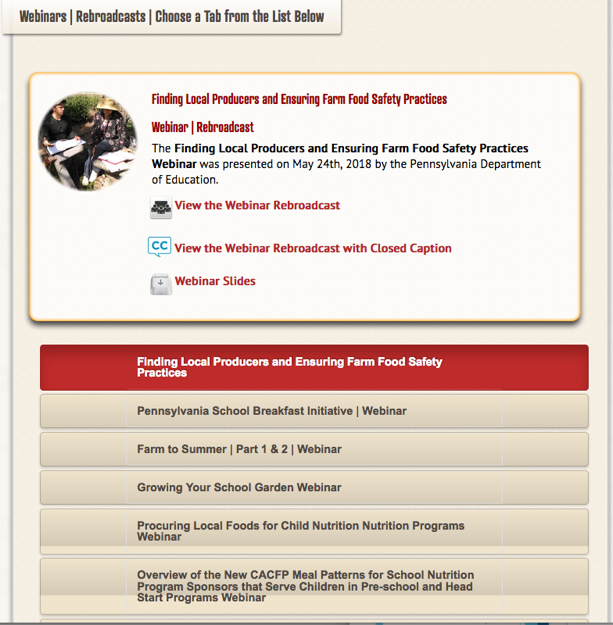 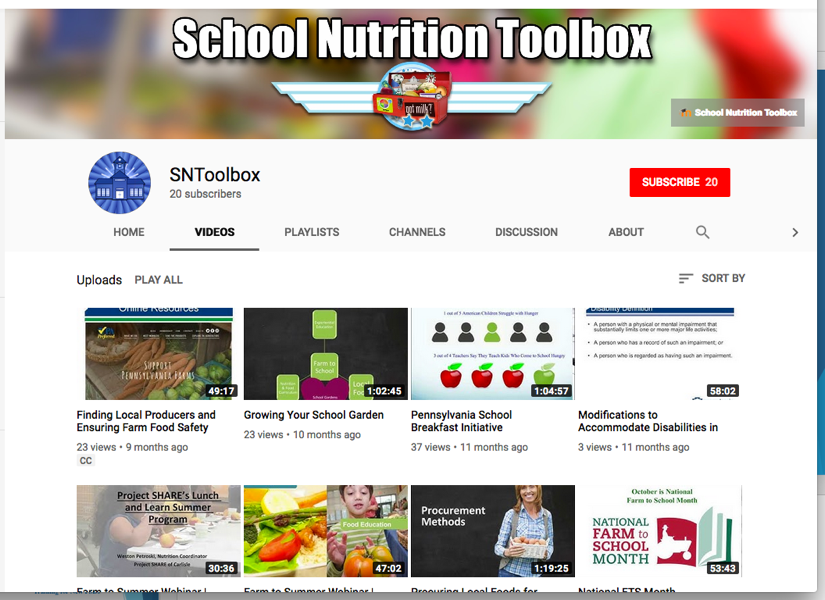 Training for New FSDs
Annual 2-part Orientation Session

	Part 1: October; Part 2: April/May
	Harrisburg
	1 ½ - 2 days
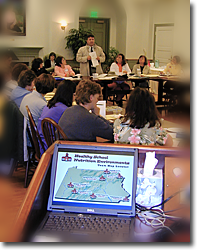 Training for New FSDs
Part 1
Meal Pattern/Menu Planning
USDA Foods
Direct Certification
Eligibility Determination
Verification
Production Records
Meal Counting and Claiming
PEARS
Project PA/SNT
Civil Rights
Procurement
Special Needs
SNP Financial Report 
Paid Lunch Equity
Training for New FSDs
Part 2
Financial Management
Personnel Management
Summer Food Service Program
Wellness Policies
Professional Standards
Environmental/Biosecurity Management
Community Eligibility
School Breakfast
Food Safety
Farm to School
Marketing
Training for New FSDs
Mentor Program - 
Experienced SFS directors paired with new FSDs
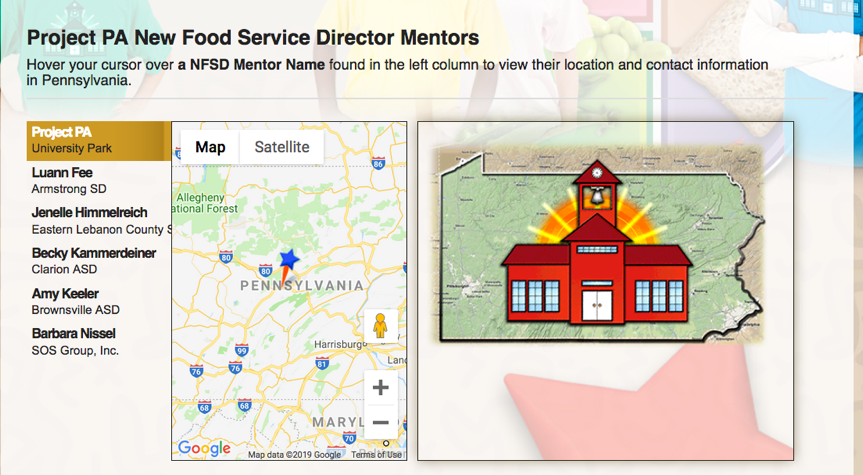 School Breakfast Outreach/Education
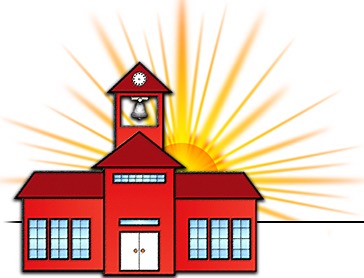 School Breakfast Outreach/Education
Breakfast Brigade
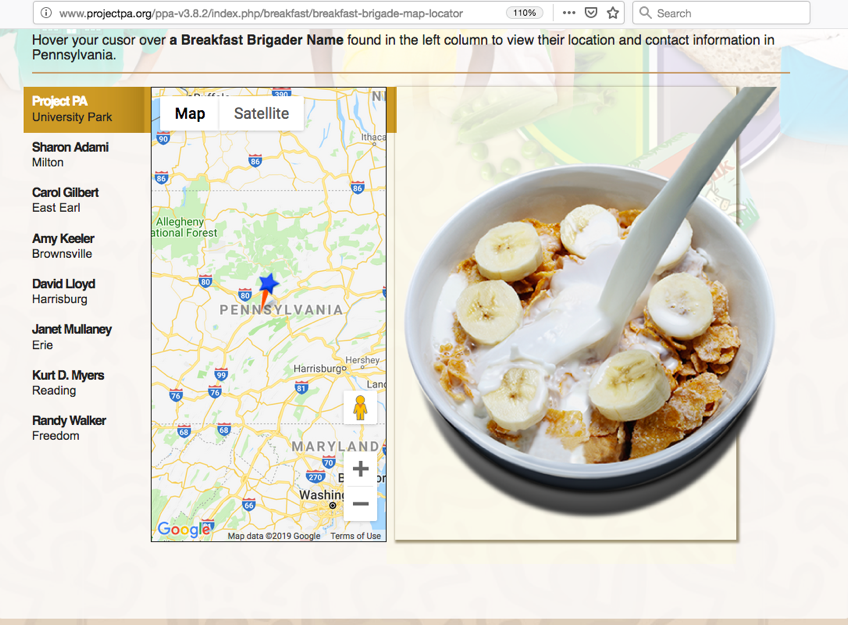 School Breakfast Outreach/Education
School Breakfast Webinars

School Breakfast Promising Practices
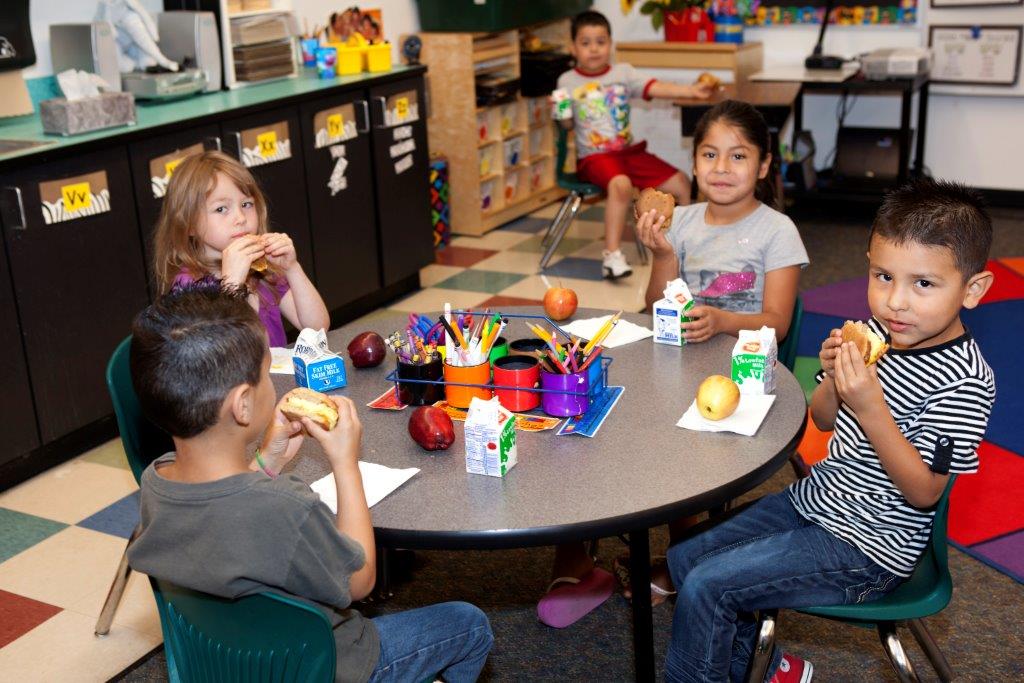 School Breakfast Outreach/Education
Creative School Breakfast Strategies –
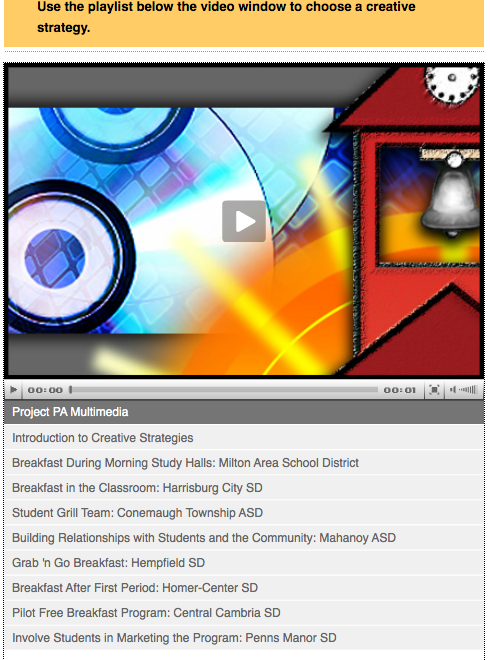 Videos of alternative breakfast service methods

Project PA You Tube page and Project PA website
     under “School Breakfast     
     Resources”
Training for Child and Adult Care Food Program Sponsors
Workshop: Crediting Foods in the CACFP
	3 sessions; May 2019
	Harrisburg and Pittsburgh
Culinary Training for CACFP sponsors
	2 sessions (1/2 day); June 2019
	Harrisburg and Pittsburgh
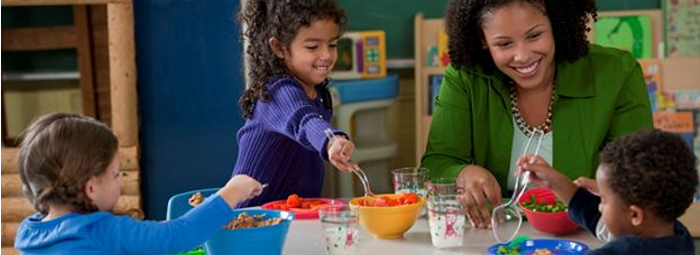 Culinary Training for SFS Professionals
2015 – 2017: 30 culinary training sessions conducted
Selected comments:
“This experience encourages me to follow my dreams about going to culinary school, getting my bachelor's degree, and one day becoming a food service director.”
“This was the most amazing training I’ve ever attended. Very inspiring.”
“This was the best experience in my 20+ years in food service.”
Culinary Training for SFS Professionals
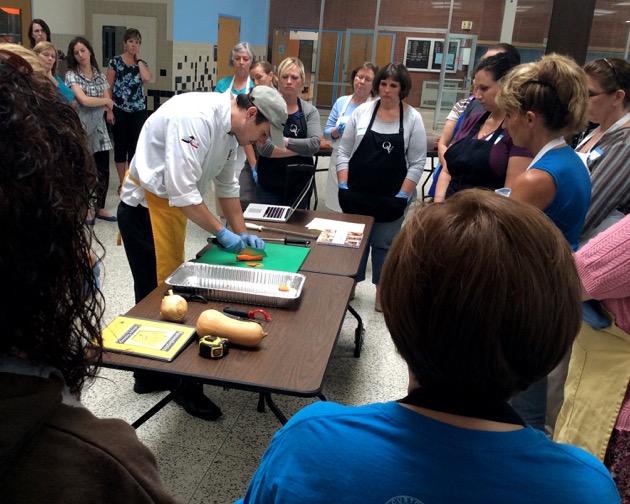 Three 2-day sessions – Summer 2019
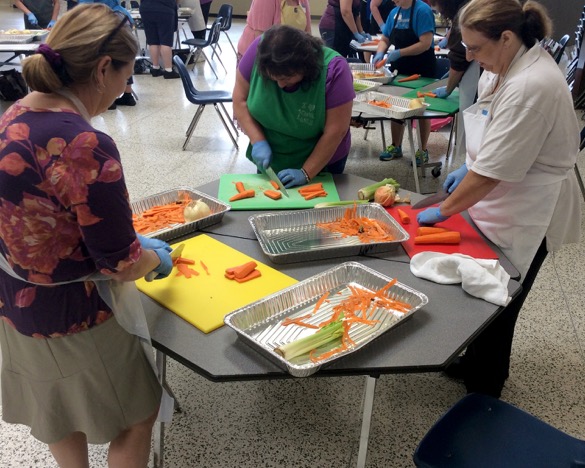 Farm to School
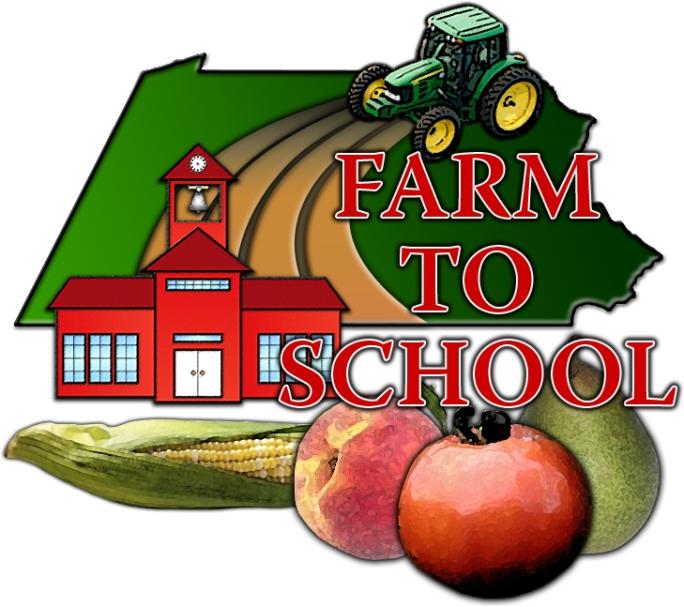 Website
On-line module
Webinars
“Promising Practices”
Farm to School
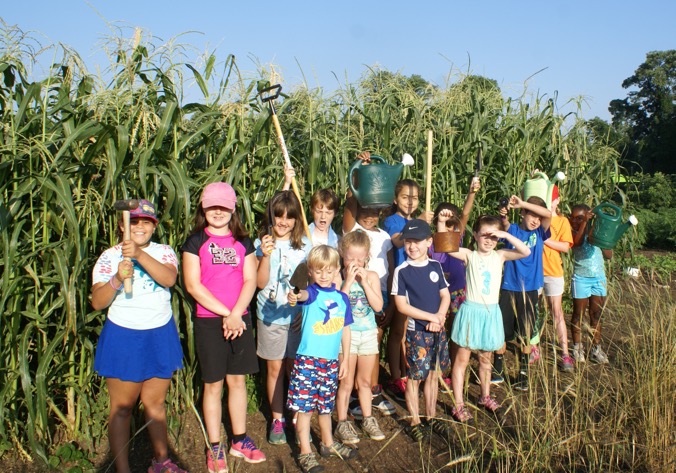 Promotional Events
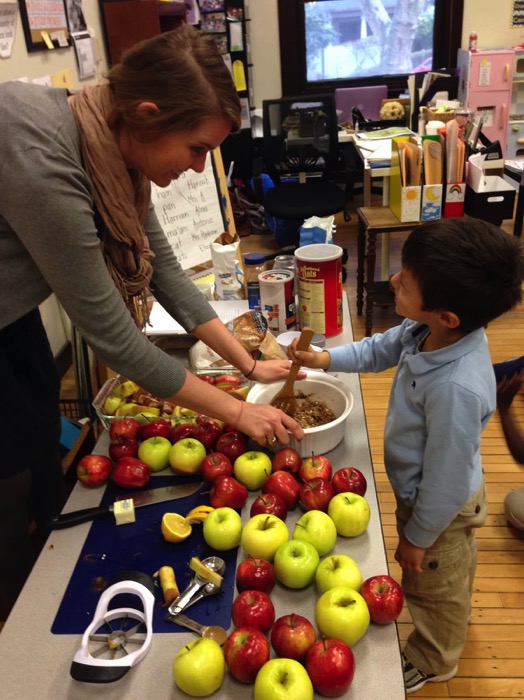 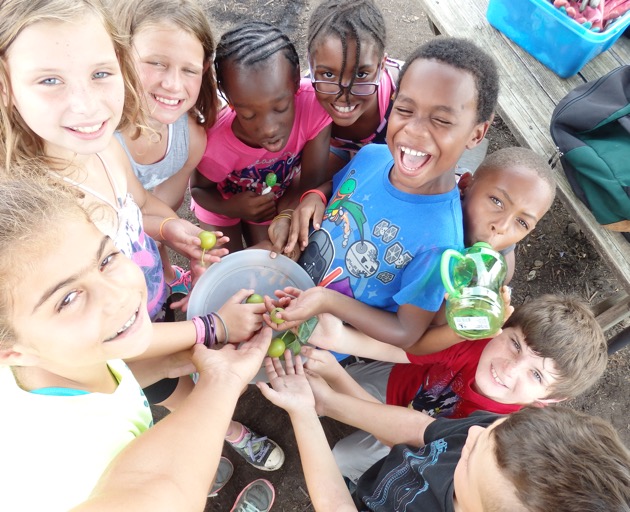 Project PA Future Farm to School Work…
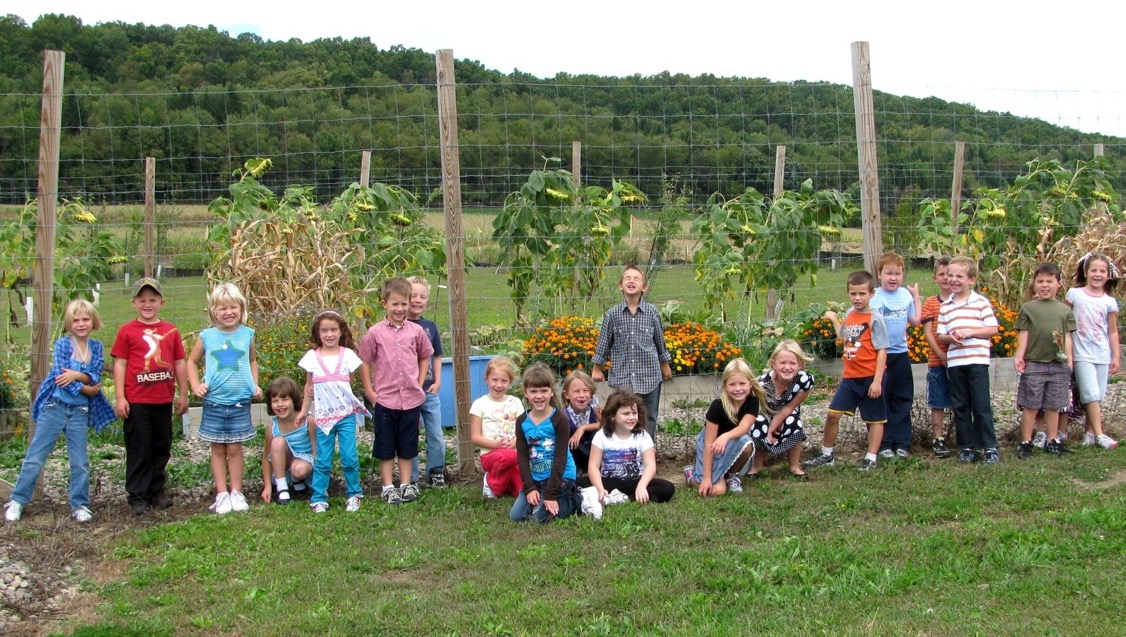 …Stay tuned!
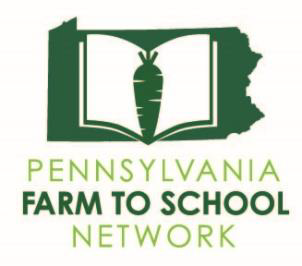 Vision:
“Every Pennsylvania child engages with their local food system.”
“Monthly Harvest” e-newsletter
https://thefoodtrust.us6.list-manage.com/subscribe?u=c53e098aaf552969128409c33&id=de04a0cfe7
PA Farm to School Network Partner Events
Regional School Food Summit

April 10, 2019, 8:00am – 4:00pm

Grower/Buyer Networking Event (8:00am – 10:30am)

Chatham University, Eden Hall Campus, Gibsonia, PA 

Pittsburgh Food Policy Council, Penn State Extension, and The Food Trust
https://www.pittsburghfoodpolicy.org/schoolfoodsummit

Questions? sarah@pittsburghfoodpolicy.org
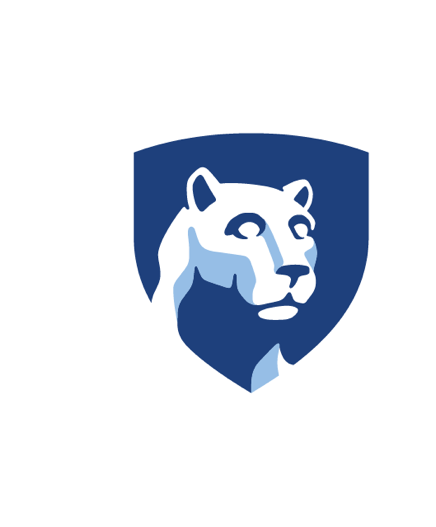 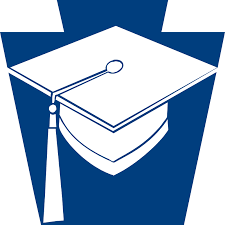 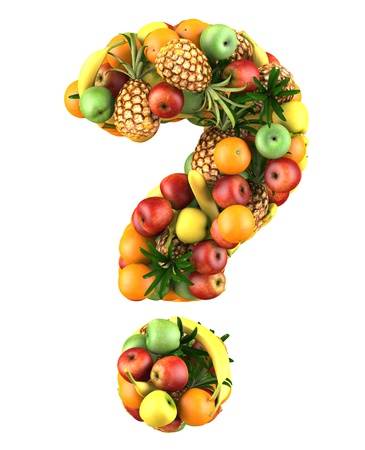 Elaine McDonnell, MS, RD
etm101@psu.edu
814-865-5869
www.projectpa.org
www.schoolnutritiontoolbox.org